AQA
A Level
Computer Science
Paper 1
Mealy machines

Unit 9
Regular languages
Objectives
Be able to draw and interpret simple state transition diagrams for FSMs with no output and with output 
Be able to draw and interpret simple state transition tables for FSMs with no output and with output
Finite state machines (FSM)
Recall that an FSM is an abstract model of computation used to design computer programs and sequential logic circuits, test for valid syntax, etc.
It is an abstract representation of how something changes from one state to another in response to a condition or event
FSM
Here is a very simple FSM
Colour the states in green
Colour the transitions in blue
Colour the transition conditions in red
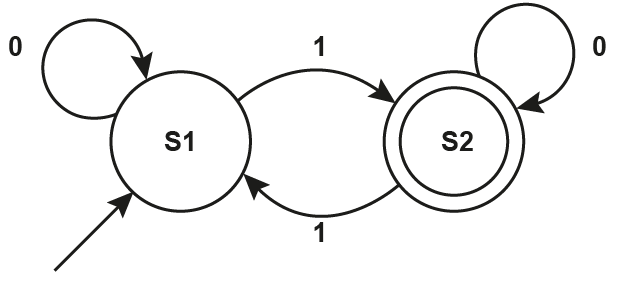 FSM Answers
Here is a very simple FSM
Colour the states in green
Colour the transitions in blue
Colour the transition conditions in red
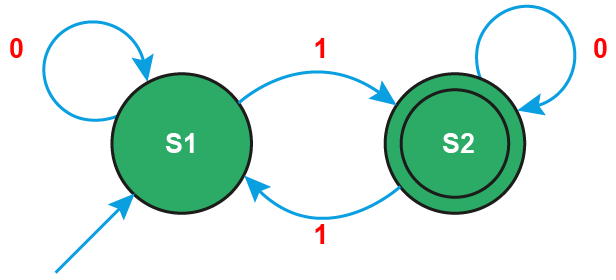 Notation
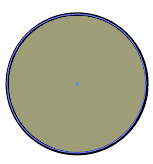 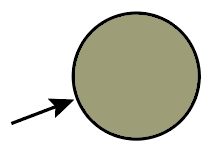 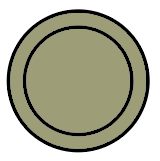 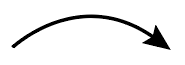 Recognising a language
A finite state system accepts a string
C1 C2 C3 … Cn
if there is a path from the start state to an accept state labelled by the symbols c1, …., cn
The language recognised by the FSM consists of all strings accepted by it
Which of the following strings will be accepted by this finite state automaton?
	aaac   badc   adadbd   ac   bdaac   bd






Note: If no outgoing transition is defined from a state for a particular input symbol and that symbol is input then the string is rejected
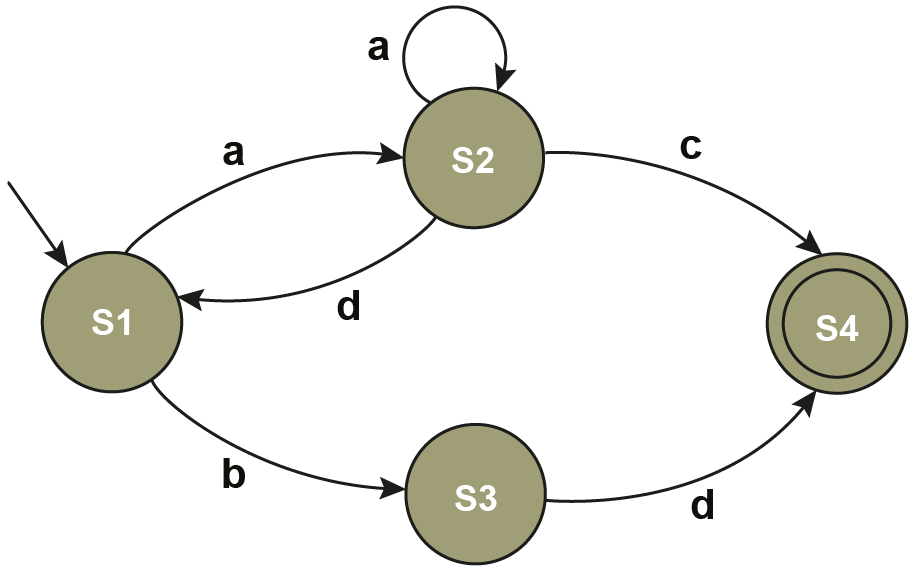 Finite state machines
Draw an FSM for turning a light on and off when a button is pressed
The light should initially start in the off state
Label the states, transitions, and transition conditions
Finite state machines
Draw an FSM for turning a light on and off when a button is pressed
The light should initially start in the off state
Label the states, transitions, and transition conditions
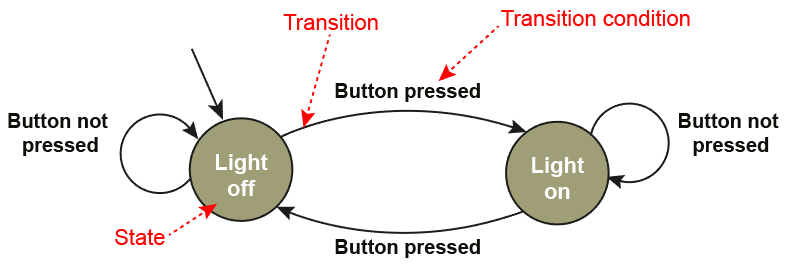 Worksheet
Complete Task 1 on worksheet
Mealy machine
A Mealy machine is a type of FSM
It generates an output on each state transition
The output is determined by its current state and its current input 
It is deterministic: for each combination of state and input, only a single transition can be assigned
Mealy machine
The notation used for the transition condition is input/output, as shown on the Mealy machine below
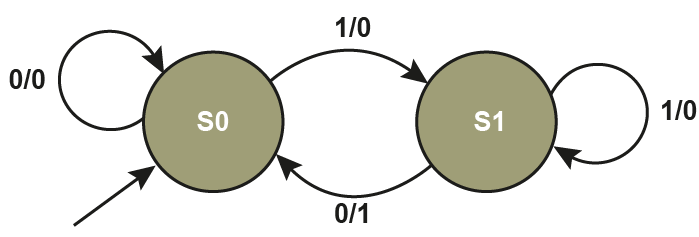 Use of a Mealy machine
A Mealy machine can be used to map an input sequence to an output sequence
It is used in language parsing
It can be used to translate from one language to another
Example 1 – Generating output
The output for any input string can be shown 
Write down the input string, for example 110010
Start with S0, as shown in black
At S0, with an input of 1, output 0 and transition to S1
Input	1	1	0	0	1	0
State sequence	S0	S1	S1	S0	S0	S1	S0
Output	0	0	1	0	0	1
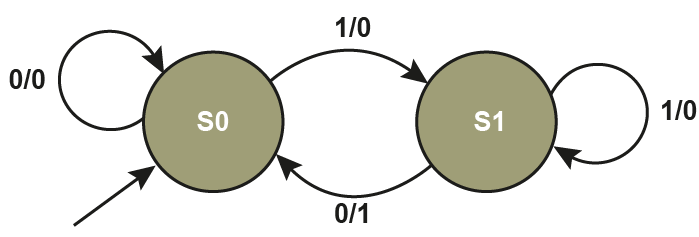 Example 1 – Read the FSM
Output 1 if a particular substring is entered as part of a larger string of input values
Follow this sequence of state changes until you get an output of 1
Move out of S0 requires a ‘1’.  Is output = ‘1’?  No, keep going
Move out of S1 requires a ‘0’.  Is output = ‘1’?  Yes, end
The sequence ’10’ generates an output of 1
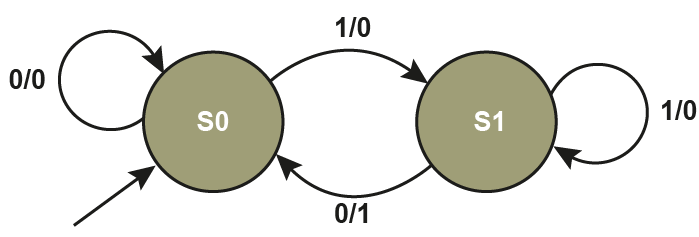 Example 1 – Read the sequence
Recognising substrings in output
How many states in this FSM?  2
Where are the 1s in the output? See   
Count back the number of states (2 inclusive)
What is the substring? See

Input	1	1	0	0	1	0
State sequence	S0	S1	S1	S0	S0	S1	S0
Output	0	0	1	0	0	1
Example 2 – Generating output
The Mealy machine below outputs 1 whenever three consecutive 1s are entered. Otherwise, output is 0
Complete the table




Input	1	1	0	1	1	1
State sequence	S0	
Output	0
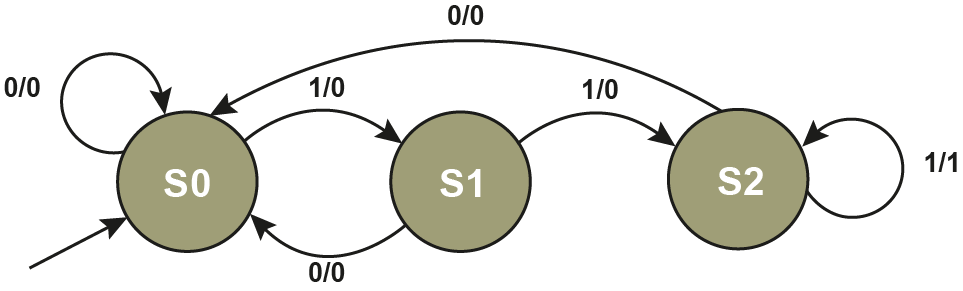 Example 2 – Analysis
Is it true that this machine outputs 1 whenever three consecutive 1s are entered and 0 in all other cases?  





Input	1	1	0	1	1	1
State sequence	S0	S1	S2	S0	S1	S2	S2
Output	0	0	0	0	0	1
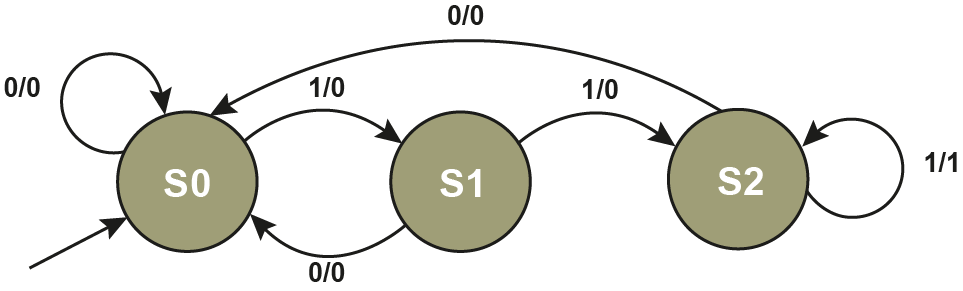 Worksheet
Complete Task 2 on the worksheet
State transition table
A state transition table may be used to define a Mealy machine. It shows all the states and possible inputs and the outputs for each combination of state and input
Transition tables
Complete the table for the Mealy machine shown below:
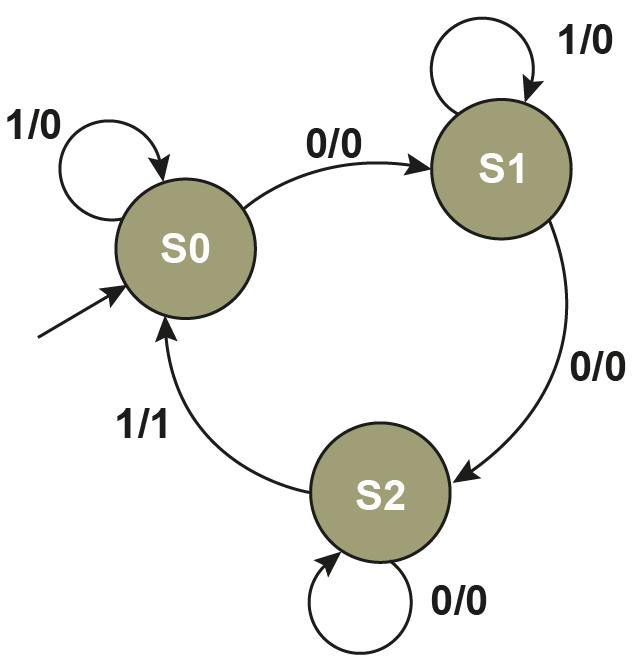 Table equivalence
Both representations are equivalent
They define the same Mealy machine
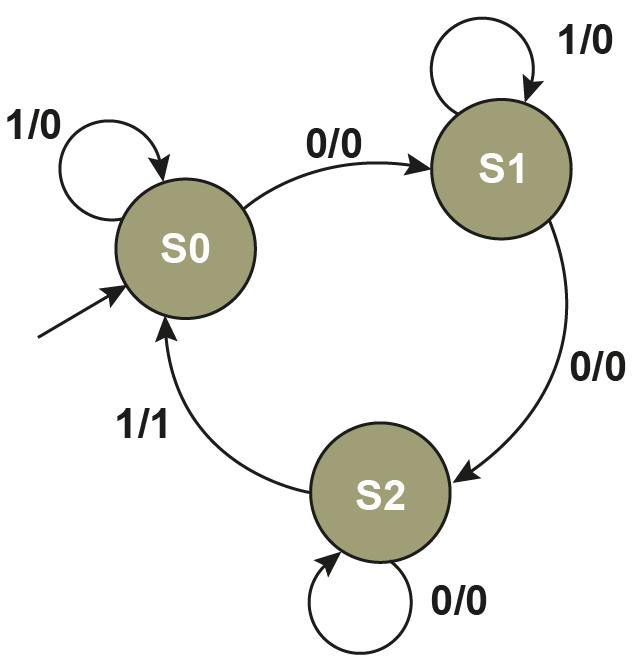 Example 3
Complete the state sequence for the input string: 00010011
Example 3
Complete the state sequence for the input string: 00010011 
What substring will output a 1?
Exercise
Design a three-state Mealy machine that will output 1 when the sequence 110 is encountered and 0 for all other string sequences
Show the state transition table for this machine
Show the state transition sequence for the input string:  01011001
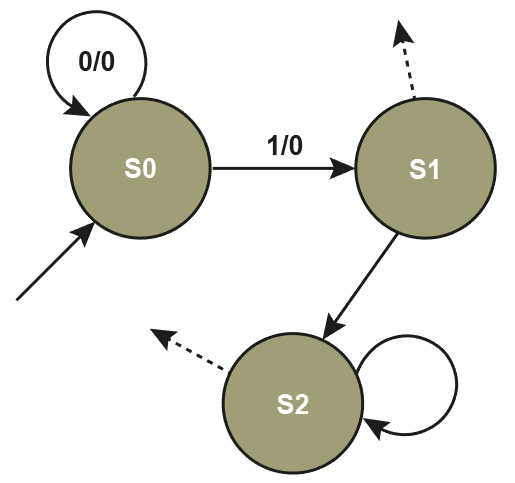 Exercise
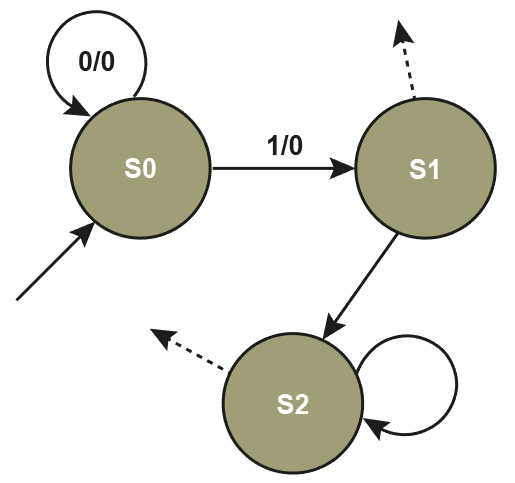 Exercise
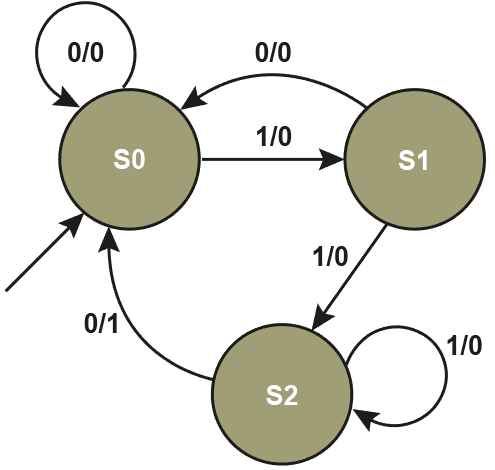 Exercise
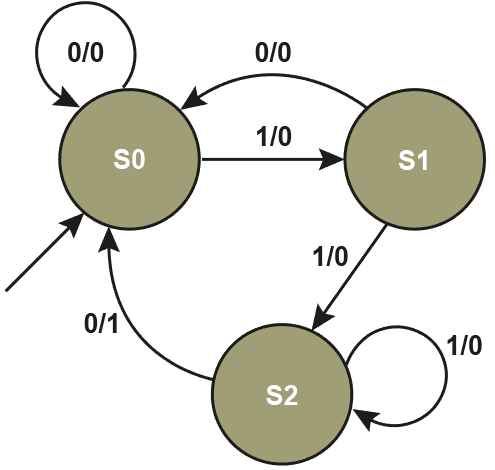 Worksheet
Complete Task 3, Question 3 on the worksheet 
Look closely at the input string 
Does there appear to be an error in this Mealy machine?
Complete Question 4 on the worksheet
How does the behaviour of this Mealy machine compare to the one in Question 3?
Plenary
Mealy machines have an output dependent upon … 
Mealy machines are a type of …
On Mealy machines
States are drawn as … 
Transitions are drawn as …
Transition notation is indicated as … 
Two ways of representing a Mealy machine are …
The connection between languages and Mealy machines is …